Traditional Jobs
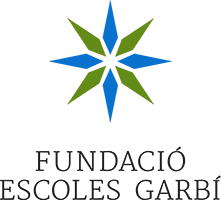 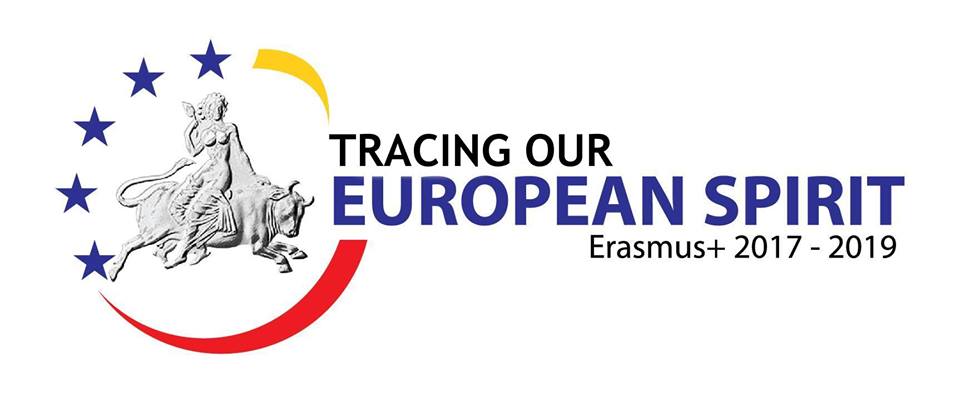 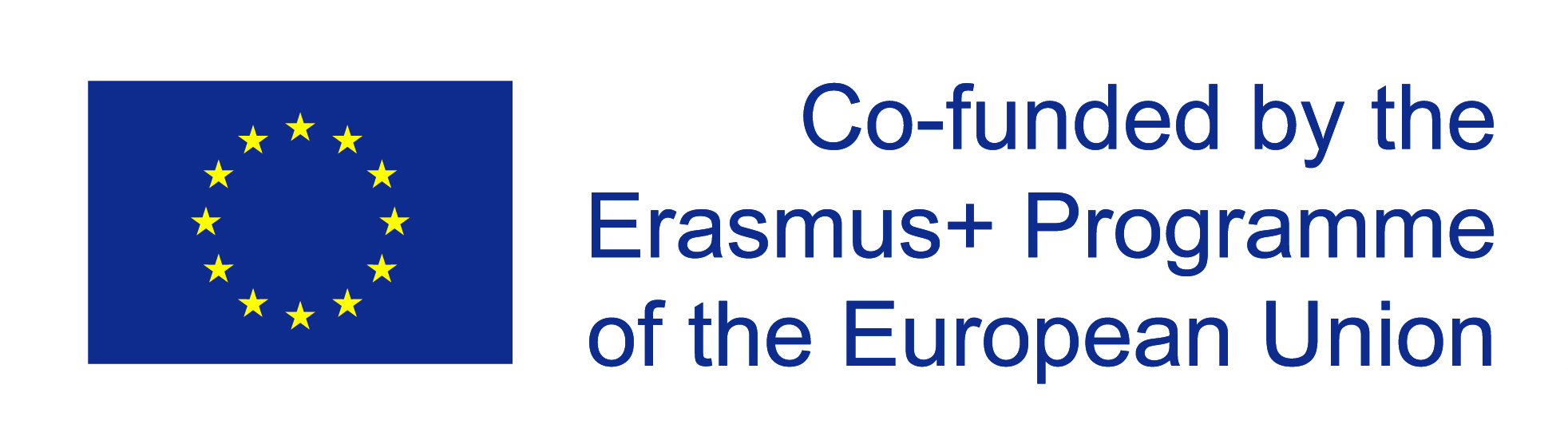 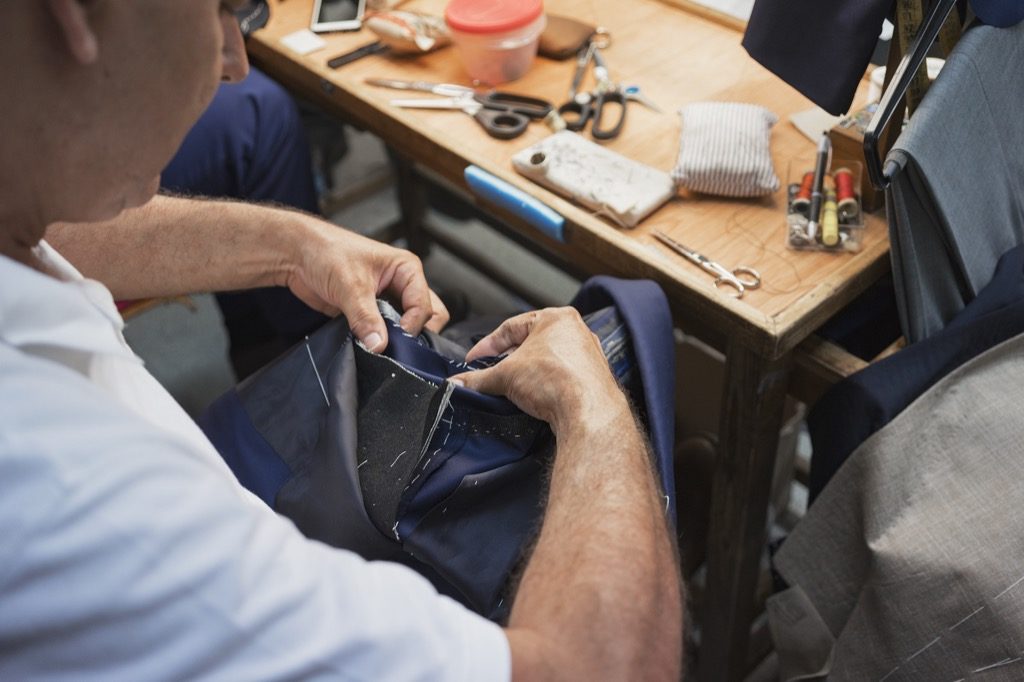 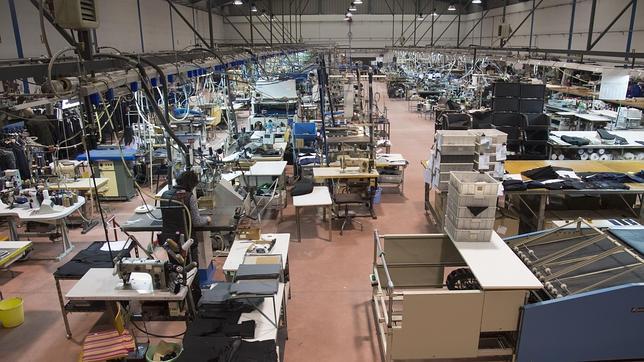 Tradition and innovation
Constant changes in history, society, economy and technology have evolved to a continuous transformation in work, jobs and trades.
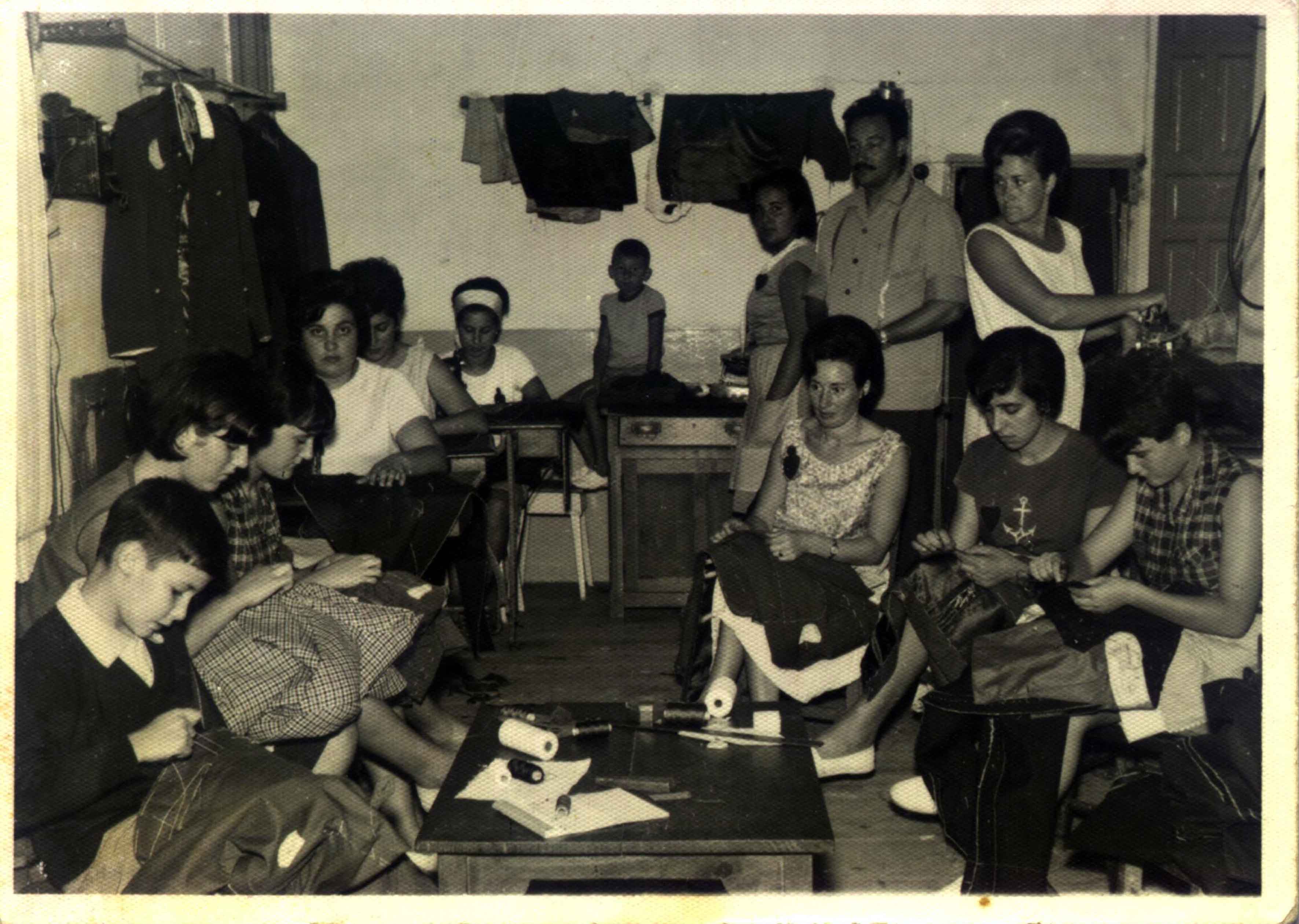 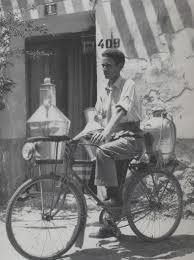 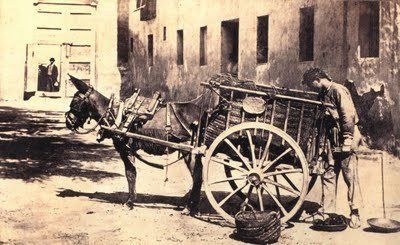 Old trades & jobs
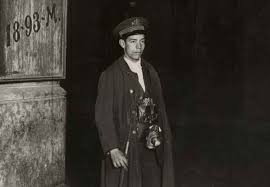 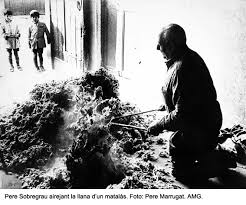 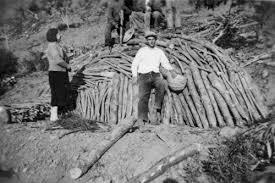 Some old jobs have been vanishing throughout history
It is the case of milkmen, blacksmiths, tailors and dressmakers, night watchman, mattresses, stonemasons, weavers, sharpeners or carriers, others.
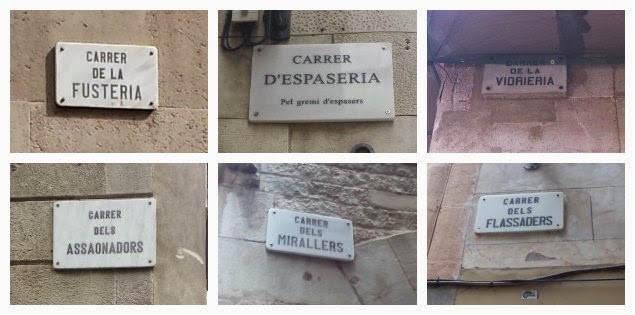 most of them remembered in some street names in Barcelona (gothic Quarter)
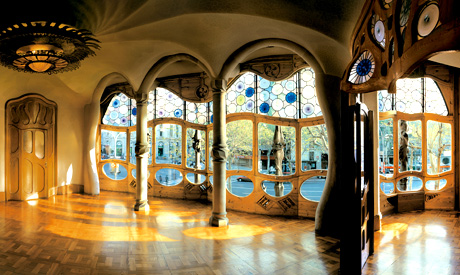 modernism
Gave great prominence to craftsmen.
In order to exploit the plastic potential of woodwork, ceramic work, iron and glass work, amongst other materials.
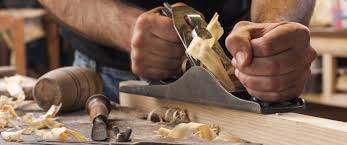 carpentry
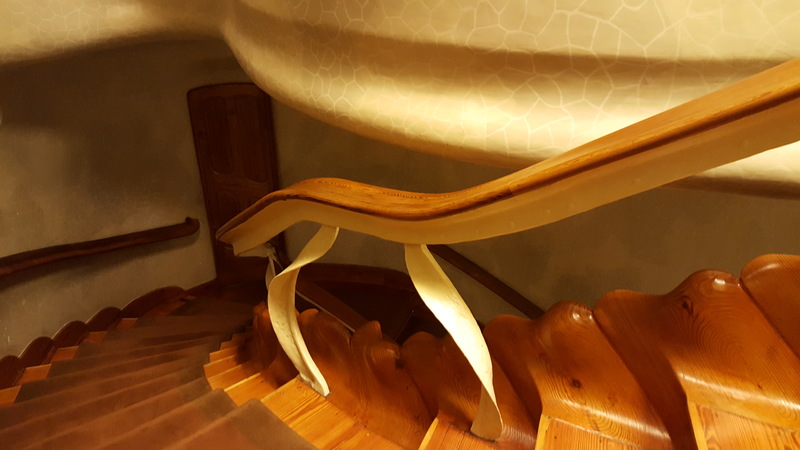 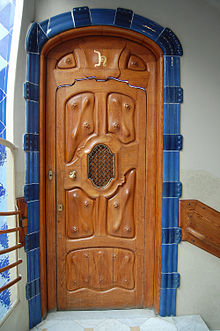 Wood carving is found in most emblematic buildings
Glassmakers
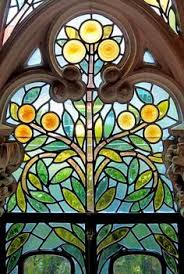 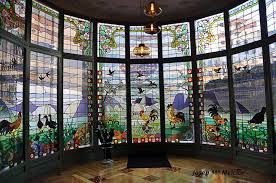 Stained glass is an important trait in the architectural heritage
Iron forger
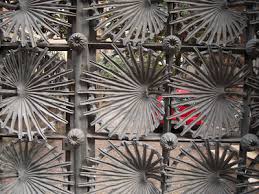 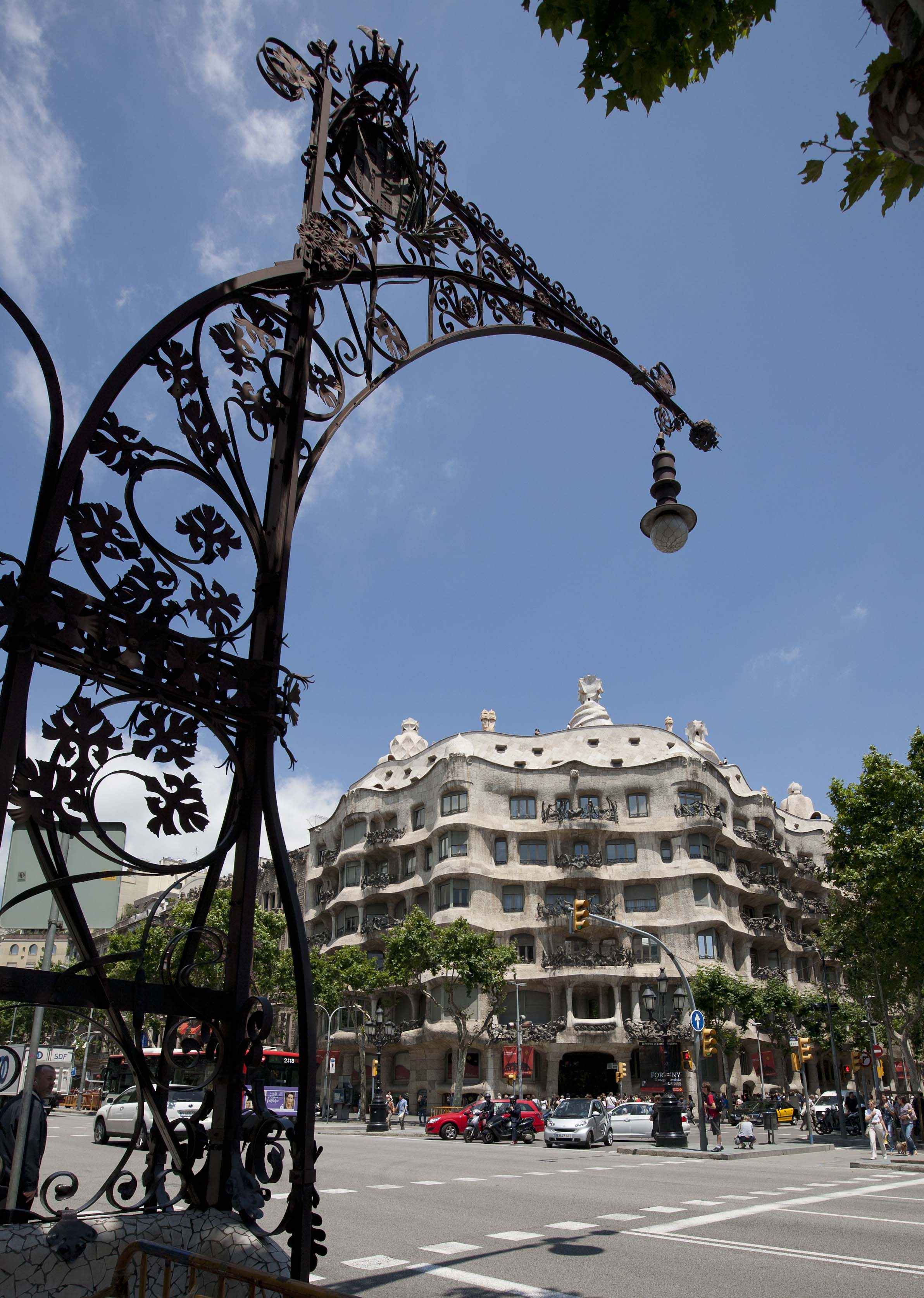 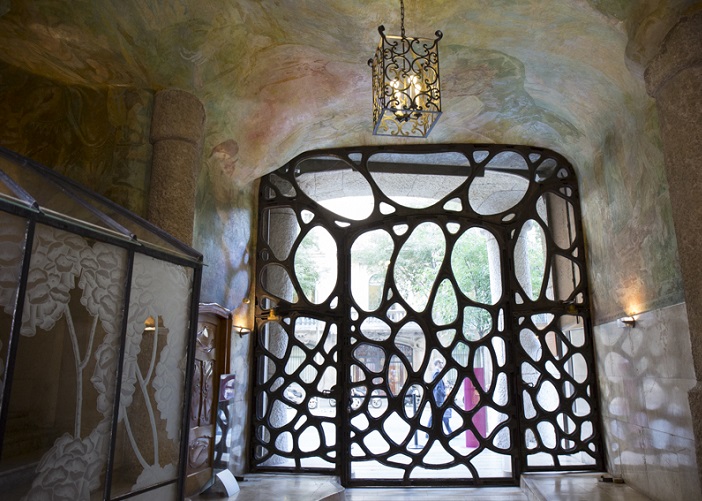 Forged iron is a basic element of modernism
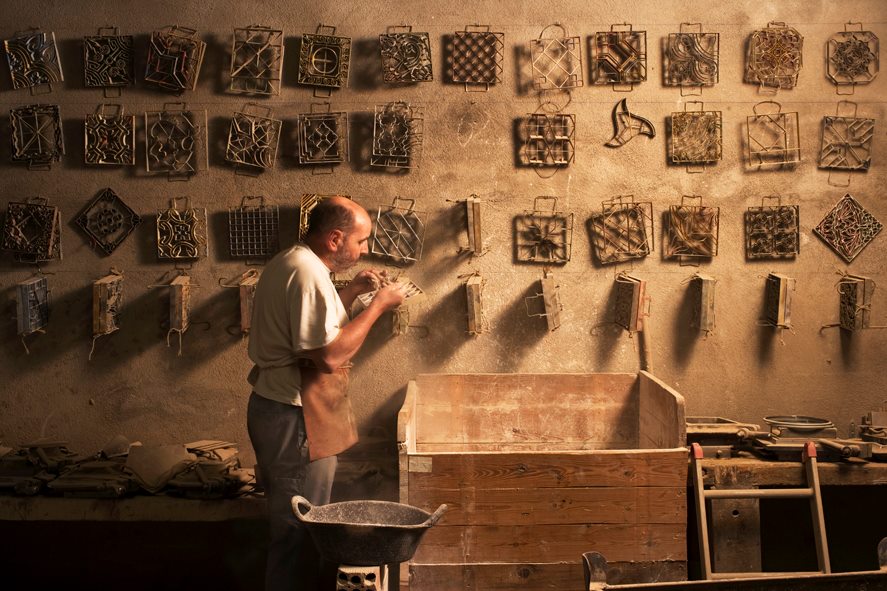 Mosaic ateliers
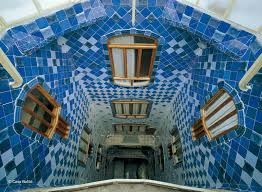 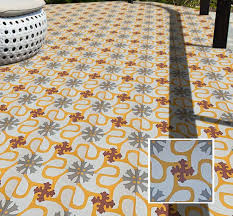 Typical tiles cover walls and floors of houses in barcelona
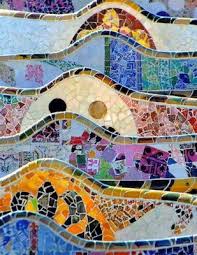 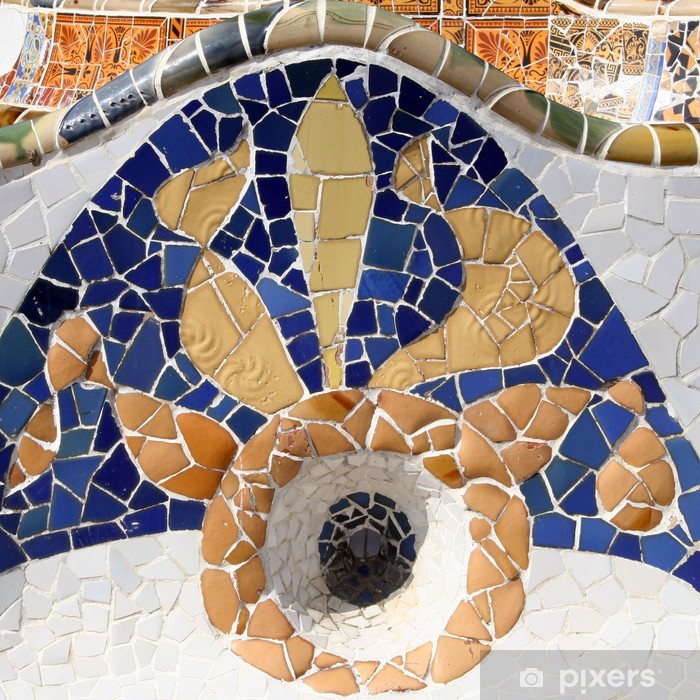 “trencadís” broken tile mosaics give colour to parks and facades
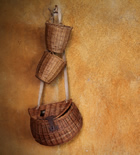 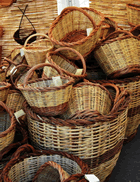 Cisteller
Makes works of wicker
Mainly baskets
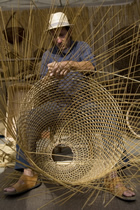 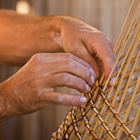 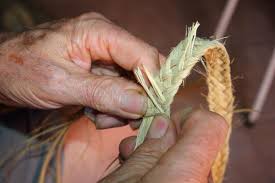 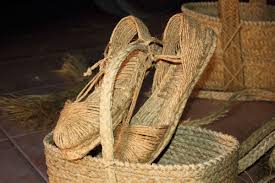 Esparter
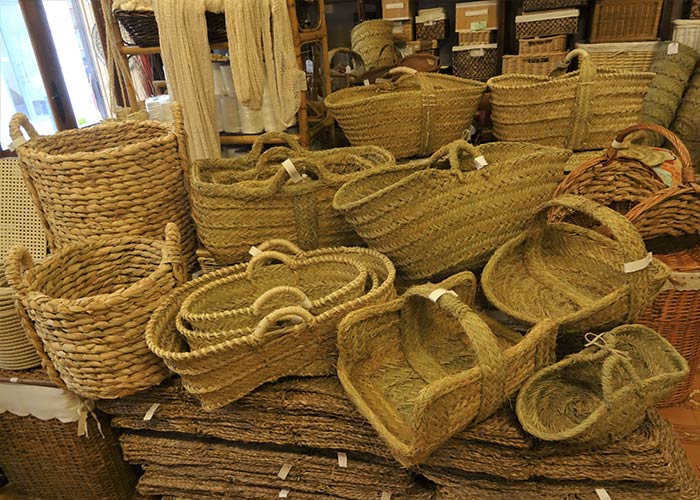 Esparto grass crafts
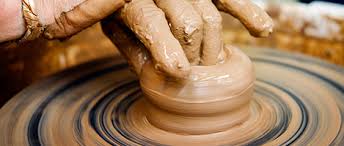 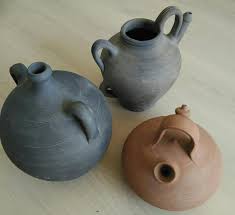 terrissaire
Traditional Catalan pottery
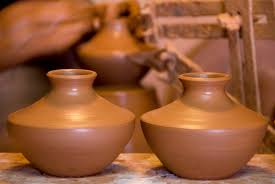 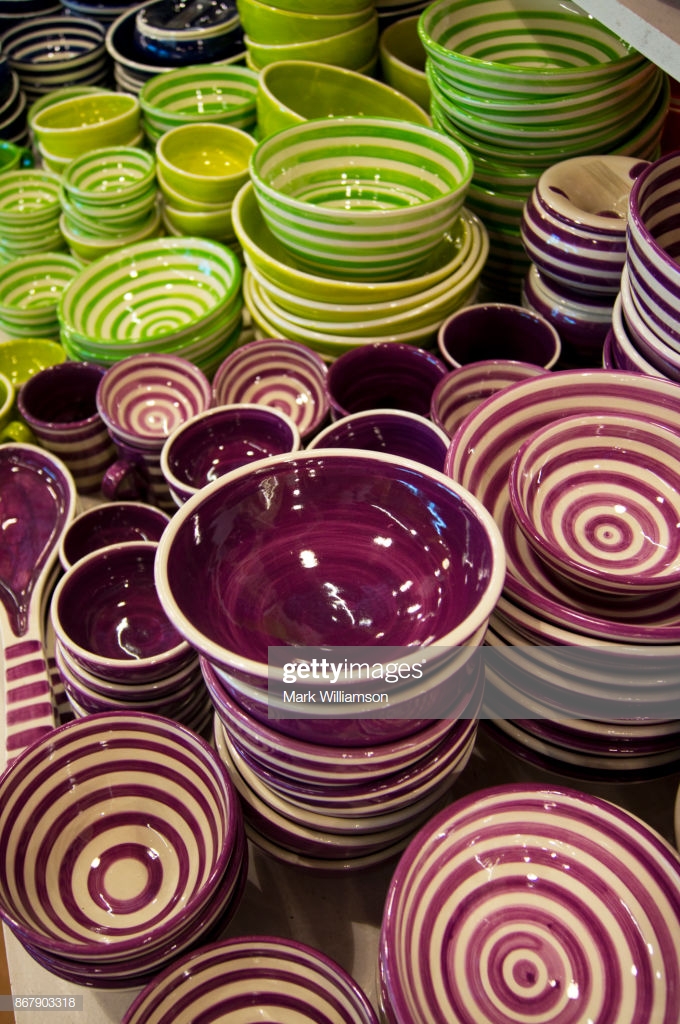 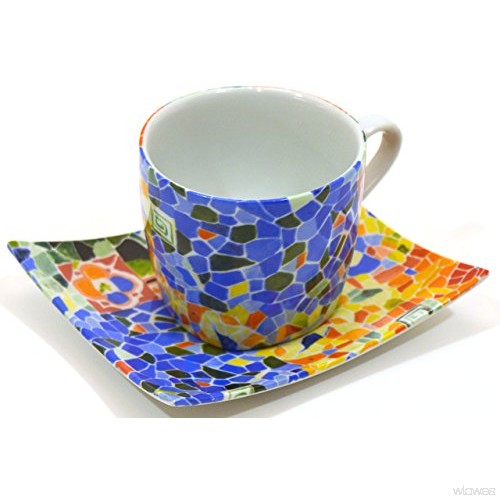 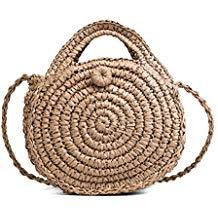 Contemporary tradition
Some of the traditional jobs are still surviving nowadays and they are combining tradition and innovation, as well as reinventing new products based on traditional materials and crafts.
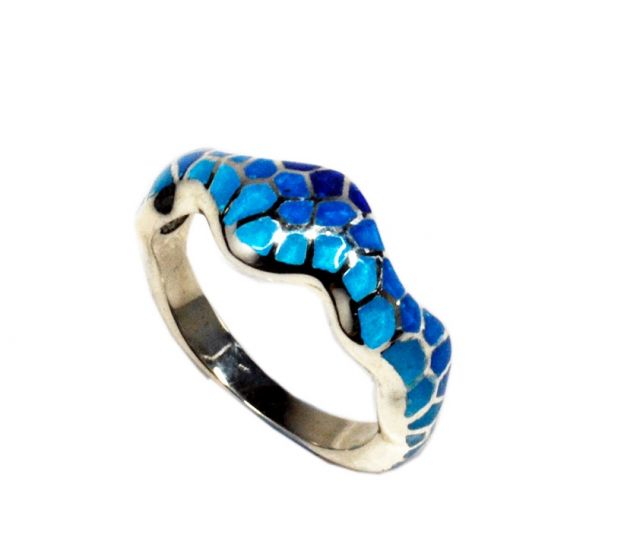 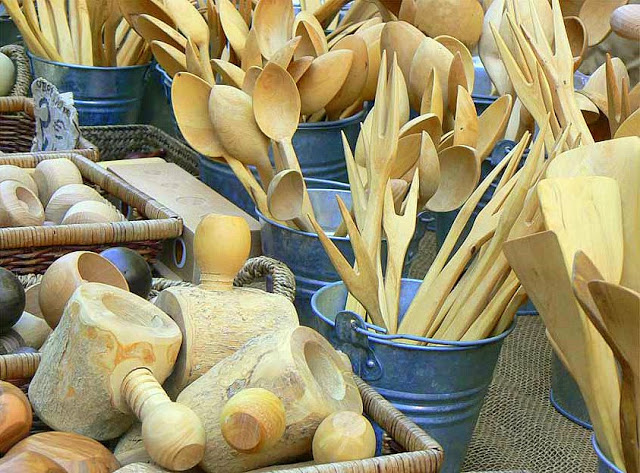 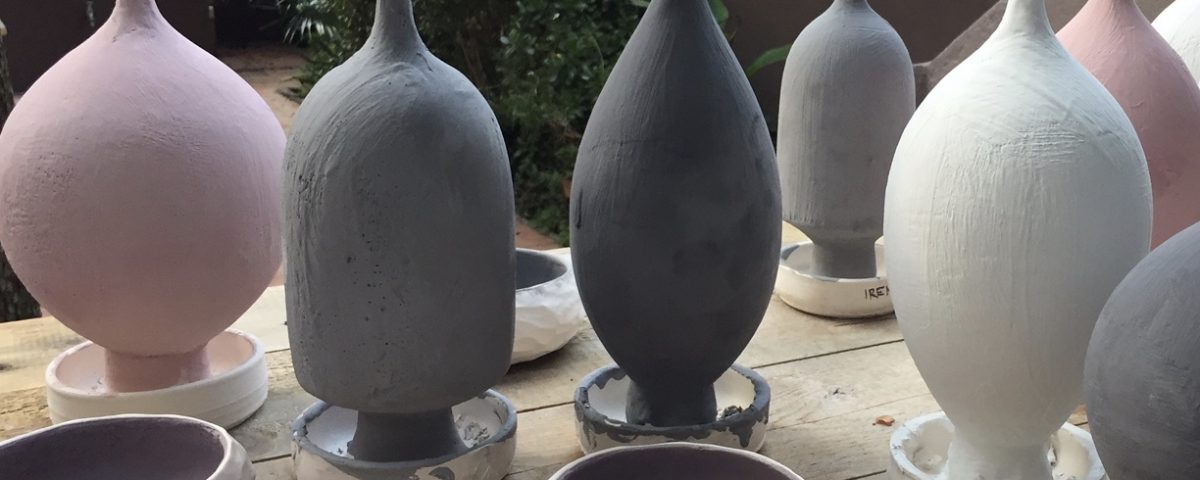 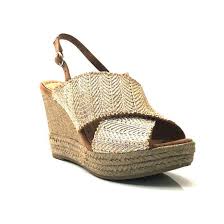 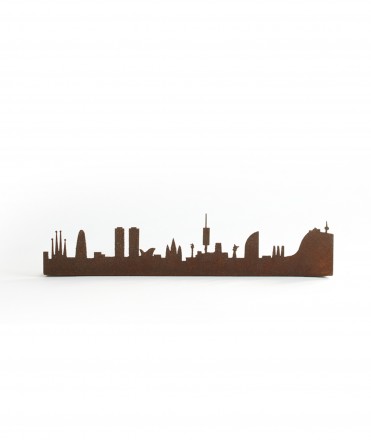 Some others are developing contemporary products and objects made using traditional techniques that are able to meet the demands of the current market.
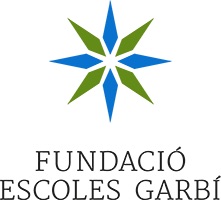 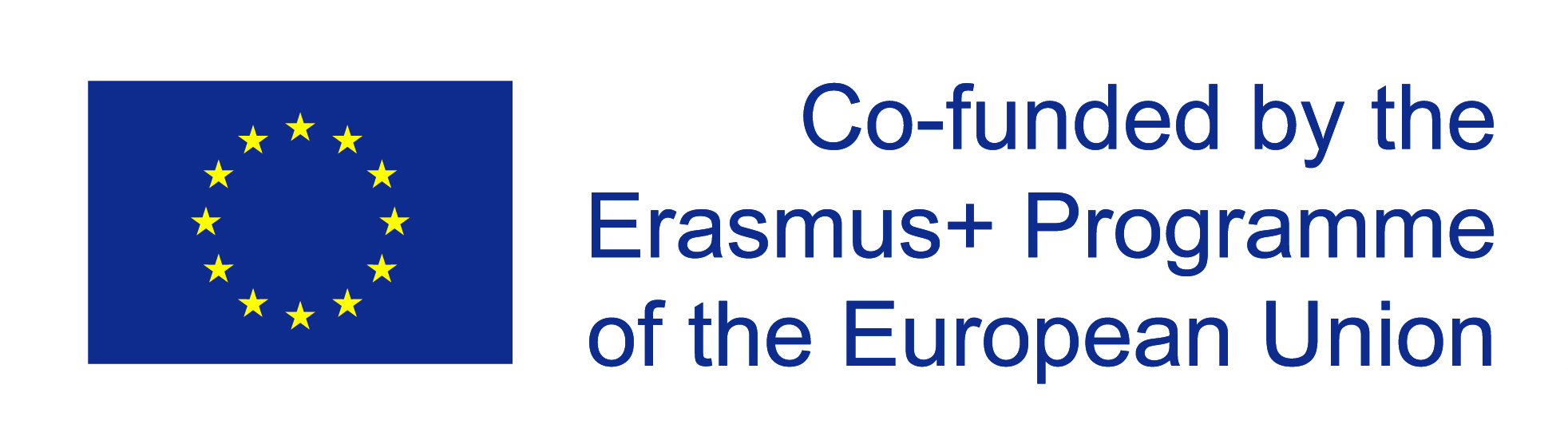 "The European Commission support for the production of this publication does not constitute an endorsement of the contents which reflects the views only of the authors, and the Commission cannot be held responsible for any use which may be made of the information contained therein."